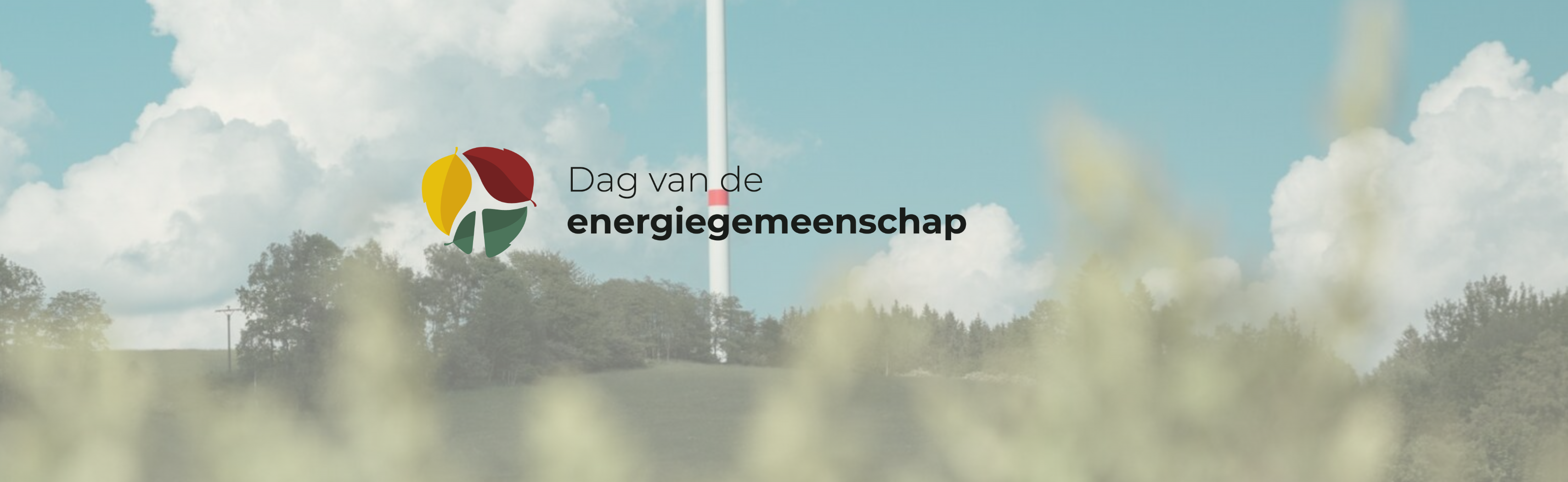 In de praktijk





Locatie: VDL Bus Roeselare 
Datum: 2024-09-26
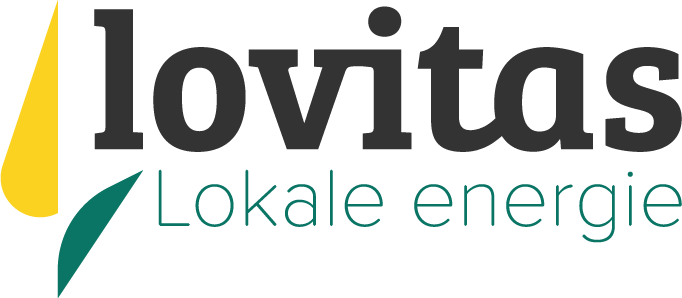 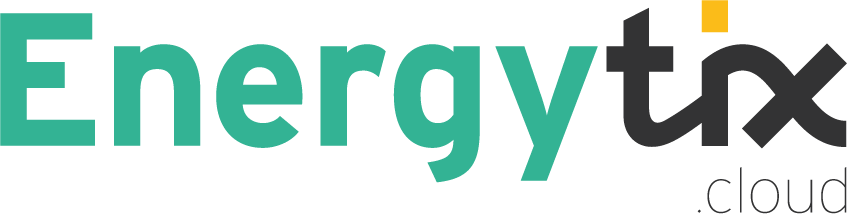 Bert LeemanDirector – Co-Founder
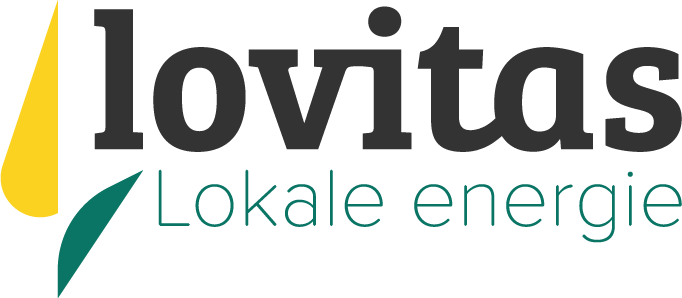 The Good old… 2021
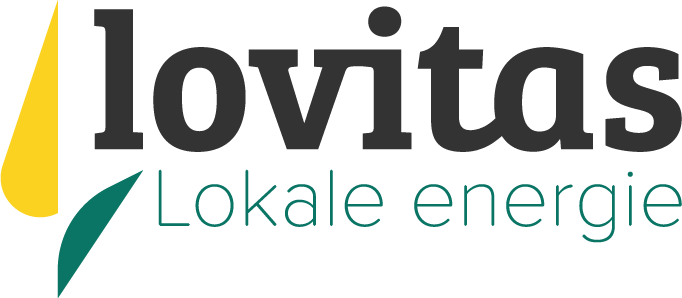 Energiegemeenschapbeheer
Identificatie van synergiën tussen bedrijven of openbare instellingen
Energieoptimalsiatie binnen het bedrijf of openbare instelling
Advies en ondersteuning aan het bedrijf of openbare instelling
Projectmanagement
Datagedreven en ge-automatiseerd studiewerk
Ontzorging in laadinfra, PV, Batterijen, Turbines, warmtenetten, …
… 
You name it…
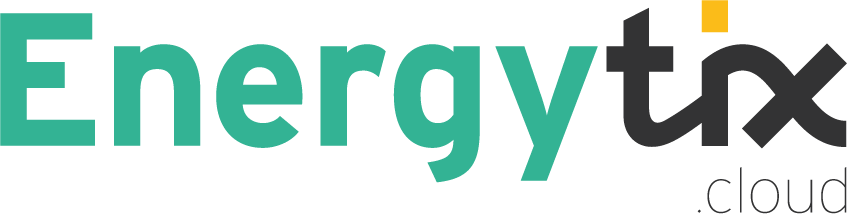 Om alles te doen wat Lovitas aanbiedt, heb je een platform nodig

Energytix
ENERGIE – ANALYTICS  ENERGYTIX

Cloud based EMS, dewelke van de grond is opgebouwd in Vlaanderen met als functie energiegemeenschappen volledige digitale ontzorging te geven.
Cloud based EMS voor real-time metering en sturing van assets op basis van secondendata
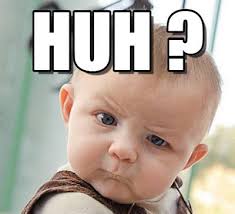 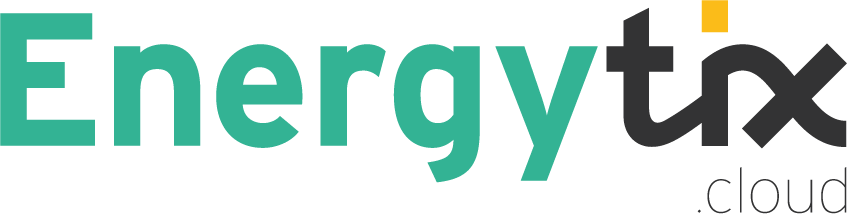 Implementatie van Energytix met…

Koppeling transport
Koppeling vrachtwagens om status real-time te weten
Koppeling met Batterij-infrastructuur

Sturen van verbuiken / Batterijen op basis van lokaal geproduceerde hernieuwbare energie gekoppeld met Batterijen

Voorspellen hoeveel welke truck nodig zal hebben op de locatie waar hij naar toe gaat.
Netontlasting aanbieden

…
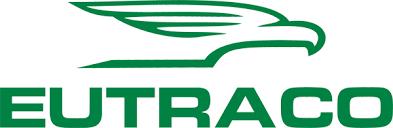 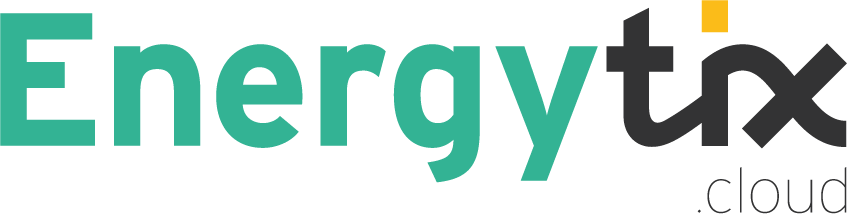 Implementatie van Energytix met…

Koppeling 180.000 liter vloeibare voiding
Start decarbonisering
Opsupperen van maximal aantal injetiestromen  ipv op het net te moeten plaatsen en er geld voor moeten te betalen

…
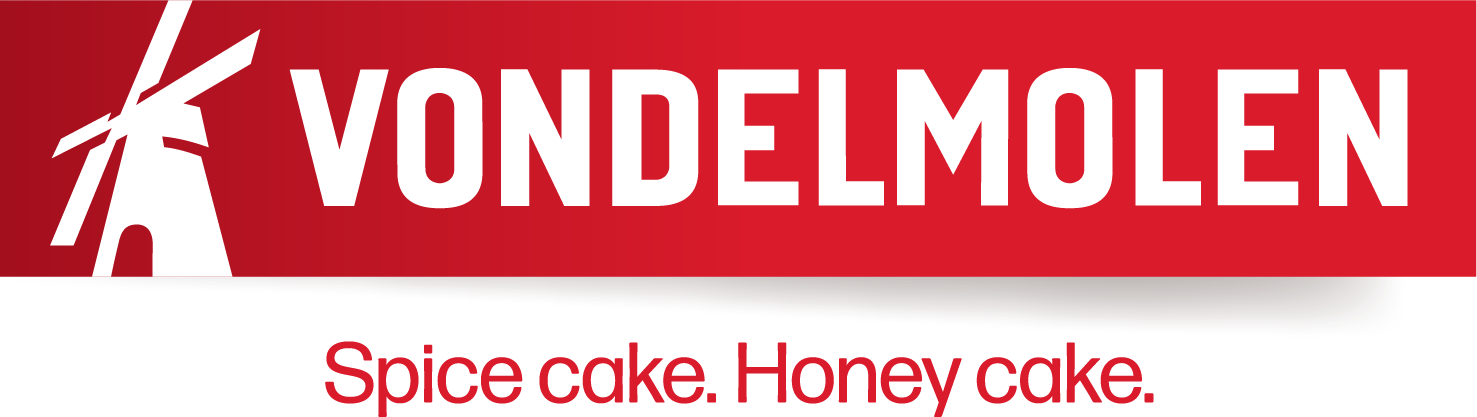 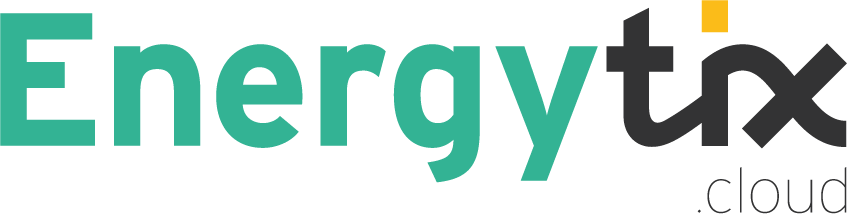 Implementatie van Energytix met…

Koppeling bussen voor automatische laden en ontladen
Creatie van Virtuele Batterij
Koppeling met ERP van VDL
…
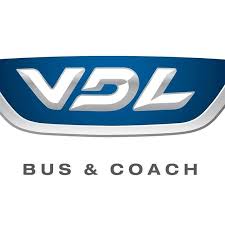 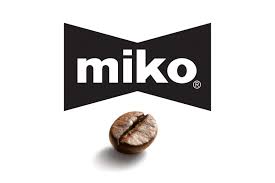 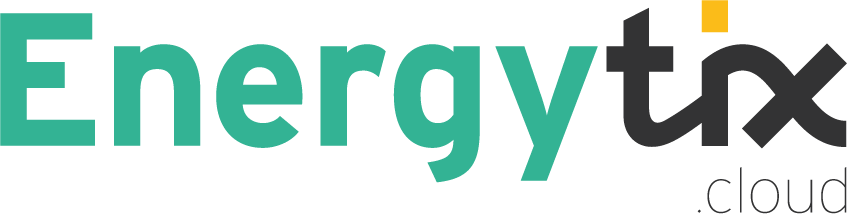 Implementatie van Energytix met…

Koppeling Hybride brander
Koppeling productieplanning
forecasting
…
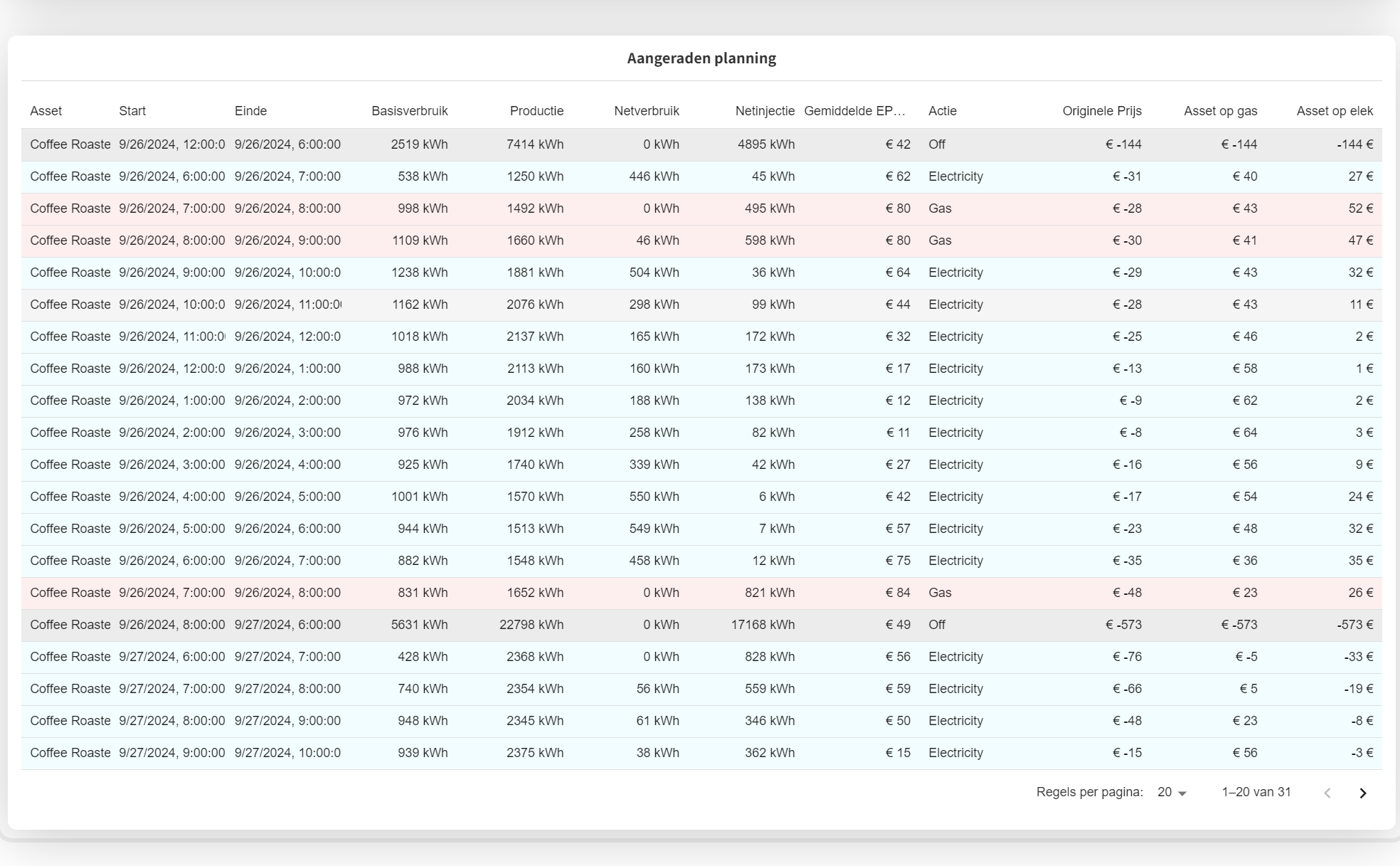 Demo…
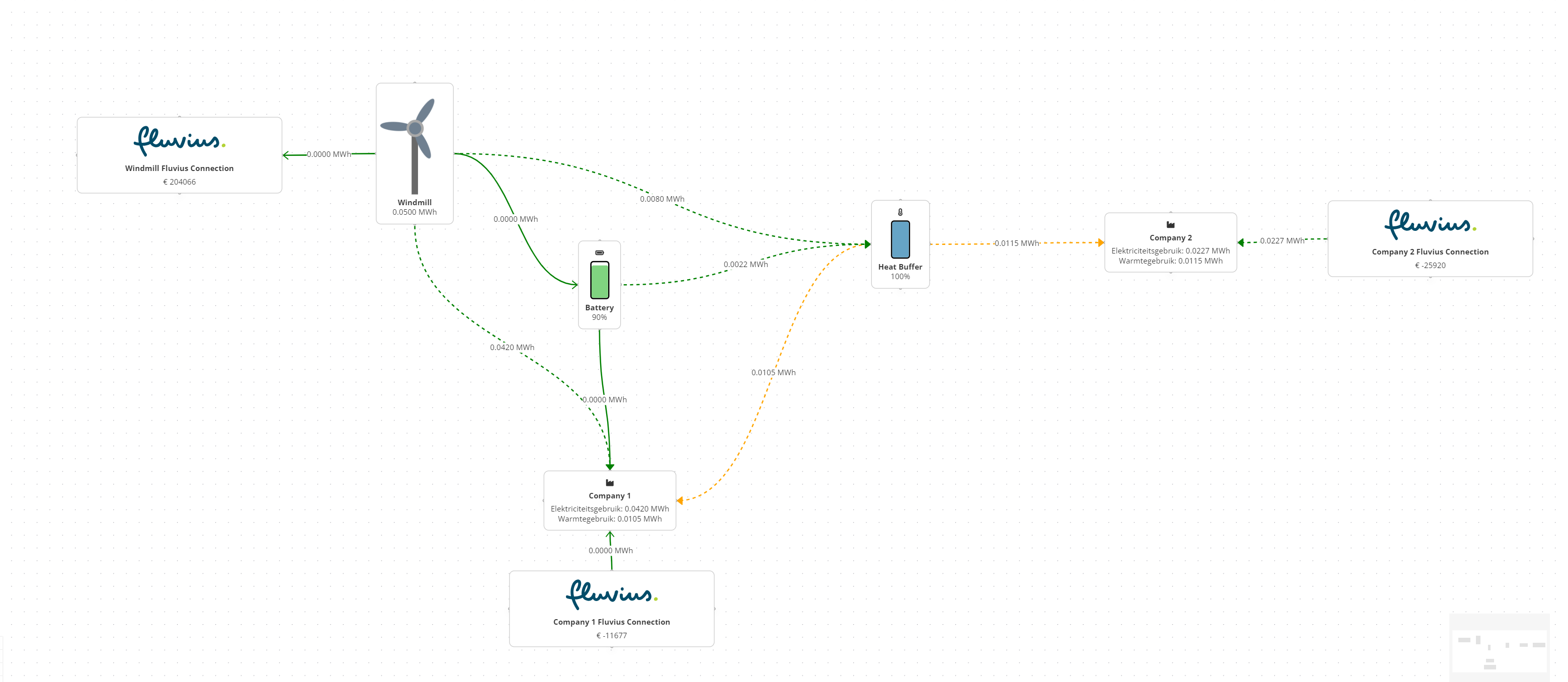 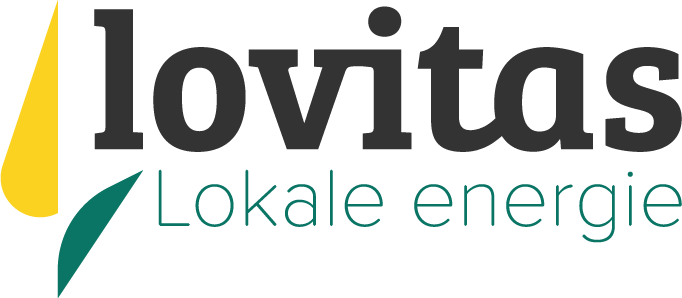 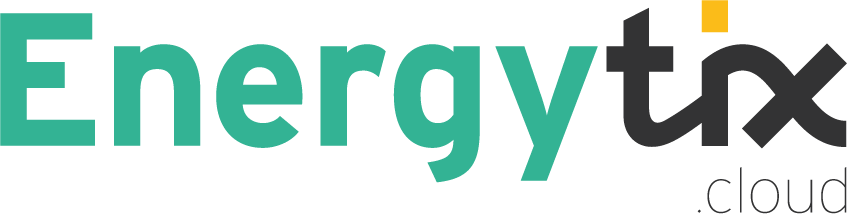 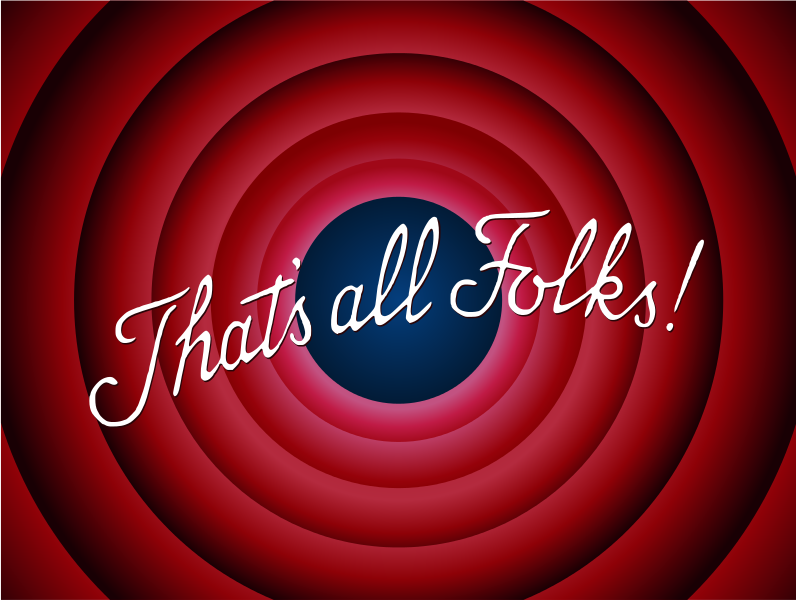 Thanks!
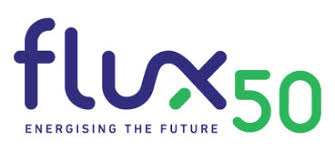 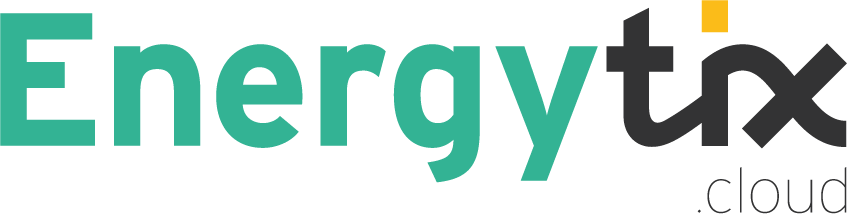 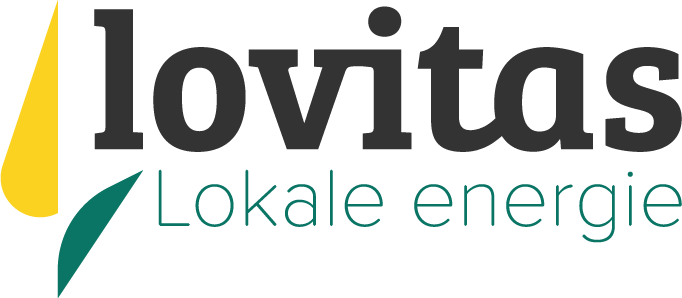